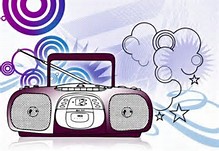 استخدام الراديو              في التعليم
أن استخدام المذياع فى التعليم من بعد يوفر الجهد والكلفة، كما يعمل على جذب انتباه وتركيز المتعلمين، علاوةً على أنه وسيلة تعليمية مناسبة لكافة فئات المتعلمين في المجتمع بكل طوائفه وأبعاده.

وإذا كان التعليم بالمذياع يعد وسيلة تعليمية مناسبة غير مكلفة وأكثر انتشاراً، إلا أن هذا النوع من التعليم يعيبه السلبية والتبعية وانعدام التفاعل والتواصل بين المعلم والمتعلمين، وصعوبة الملاحظة والتقييم، فهو تعليم أحادى الاتجاه.
التعليم بالمذياع Radio:
تعد الإذاعة واستخدام المذياع من الوسائل التعليمية الأكثر انتشاراً بين المجتمعات المختلفة وخاصة تلك الموزعة في مساحات جغرافية متباعدة، فالمذياع لا يحتاج إلى بنية تحتية وإمكانات عالية التكاليف، كما أن انخفاض أسعار أجهزة المذياع شجع جميع أفراد المجتمع على الاستفادة منه.
الجذور التاريخية لاستخدام المذياع في التعليم :
وترجع الجذور التاريخية لاستخدام المذياع في التعليم من بعد إلى مطلع عام 1921، والتجربة الأولى لاستخدام المذياع في التعليم من بعد في مصر كانت في مارس من عام 1969؛ وقد بدأت إدارة البرامج التربوية بإذاعة جمهورية مصر العربية مشروعاً لتقديم برامج تعليمية موجهة من إذاعة الشعب بهدف تعليم مبادئ القراءة والكتابة إلى جانب محو الأمية، كما كان يهدف هذا المشروع الوصول بالمتعلم إلى مستوى إتمام المرحلة الابتدائية.
عودة
التالي
فيديو توضيحي لكيفية صنع الراديو :  :
التسجيلات الصوتية التعليمية:
هي مواد تعليمية تؤثر في ادارك الفرد للمعرفة من خلال حاسة السمع ويمكن نقلها من خلال وسائط عديدة منها أشرطة الكاسيت ، اسطوانات الأوديو…الخ .
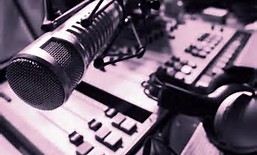 التالي
فوائد التسجيلات الصوتية:
1-    رخيصة الثمن ومتوافرة بكثرة وسهلة الاستعمال .
2-    يمكننا محو ما هو على الشريط والتسجيل عليه من جديد في أي لحظة نشاء.
3-    يمكن لهذه الوسائل أن تقدم وسائل لفظية أكثر إثارة مما تقدمه المواد المطبوعة.
4-    يمكن عمل نسخ كثيرة من تسجيلات الكاسيت العادي.
التالي
عودة
محدوديات استخدام أشرطة الكاسيت وعيوبها:
1-  إنها تجعل التدريس يتسلسل بسرعة ثابتة مع أنه من الممكن إعادة الشريط أو تقديمه للاستماع لأي جزء منه مرات عديدة حسب الرغبة.
2-    إذا لم يكن شخص ما إلى جانب الجهاز فإن بعض التلاميذ لا يعيرون انتباه إلى ما يقوله الشريط.
3-  صعوبة تحديد سرعة تقديم المعلومات وبخاصة حينما تكون هناك فوارق كثيرة في مهارات الاستماع بالنسبة للتلاميذ.
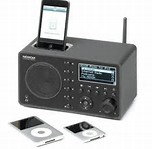 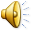 التالي
متى نقول الراديو المتفاعل؟

عندما يستعمل الراديو في تزويد التلاميذ بدروس فعالة في مادة الرياضيات في هذه الحالة يعرض الراديو قليل من المعلومات والأسئلة التي يجيب عنها الطلبة جماعيًا بصوت مرتفع أو بالاتصال بالهاتف أو الرسائل القصيرة.
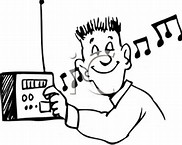 عودة
كيف يُمكن أن يحدث التدريس باستخدام الراديو؟
بأن يتم توفير جهاز راديو مناسب ، وكذلك آلة تسجيل لتسجيل البرنامج الإذاعي كي يرجع التلاميذ إليه عند الحاجة .
الإطلاع على النشرة الإذاعية التي تصدرها الإذاعة.
تحضير بعض الأسئلة للمناقشة الصفية.
ويجب وضع جهاز الراديو أمام التلاميذ ويجلس التلاميذ في أماكن تسمح لهم بالاستماع .
يجب إعطاء التلاميذ فكرة مختصرة عن أهم النقاط التي سيتبادلها البرنامج الإذاعي.
إعلام التلاميذ بعدم توجيه أسئلة أو استفسارات أثناء الاستماع وتدوين ذلك في كراساتهم.
بعد انتهاء الدرس الإذاعي: 


يجب تلخيص أهم النقاط التي تناولها البرنامج الإذاعي بالتعاون مع التلاميذ.
يجب السماح للتلاميذ بتوجيه الأسئلة المتعلقة بالبرنامج الإذاعي.
تكليف التلاميذ ببعض الأنشطة المتعلقة بالبرنامج الإذاعي.
عودة
إعداد الطالبة / شغيلة مبارك محمد سعيد المعمري 
الرقم الجامعي / 151089
الشعبة / 3
تخصص / اللغة العربية وآدابها .
مقدم إلى الدكتور / مهند .
عودة
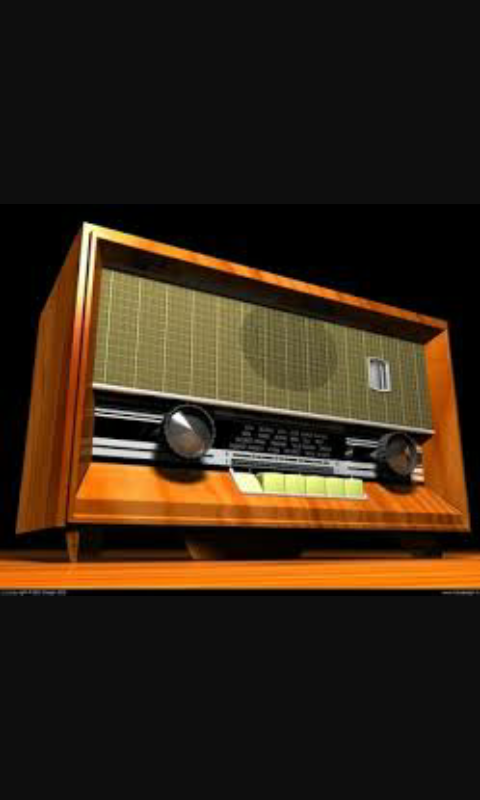 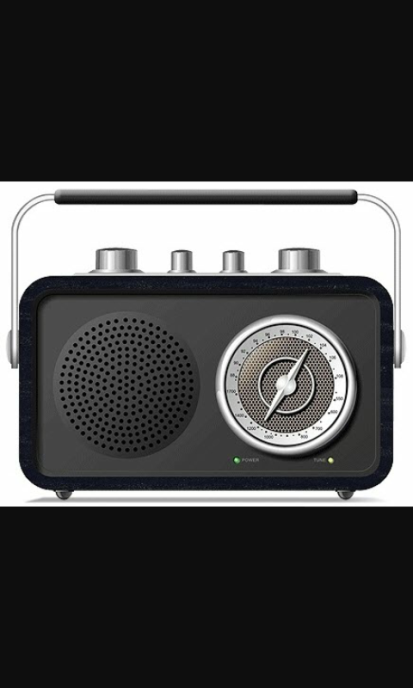 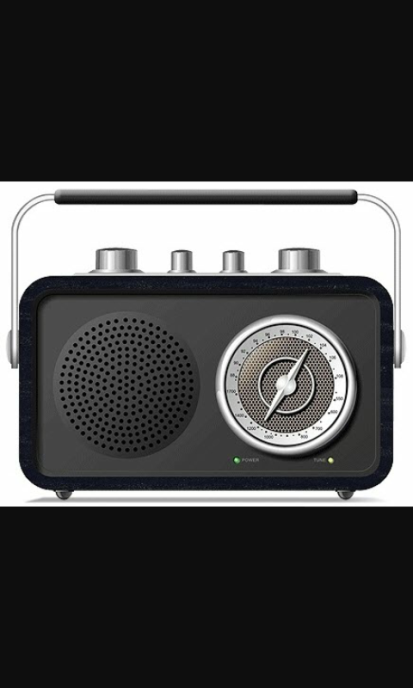 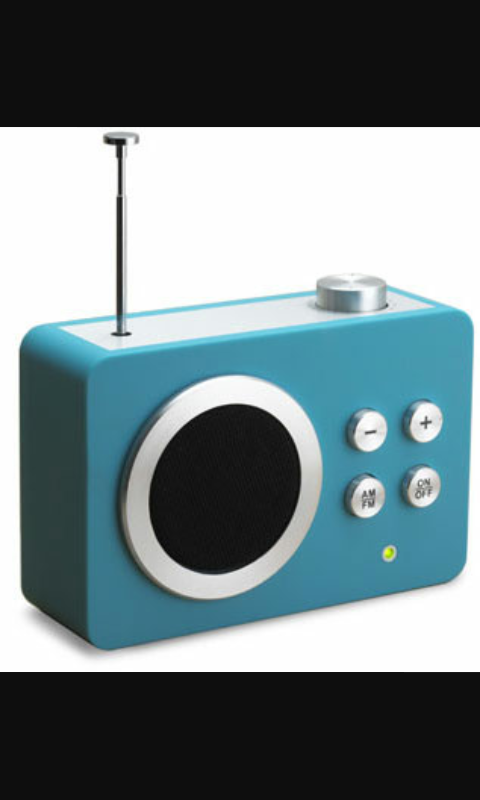